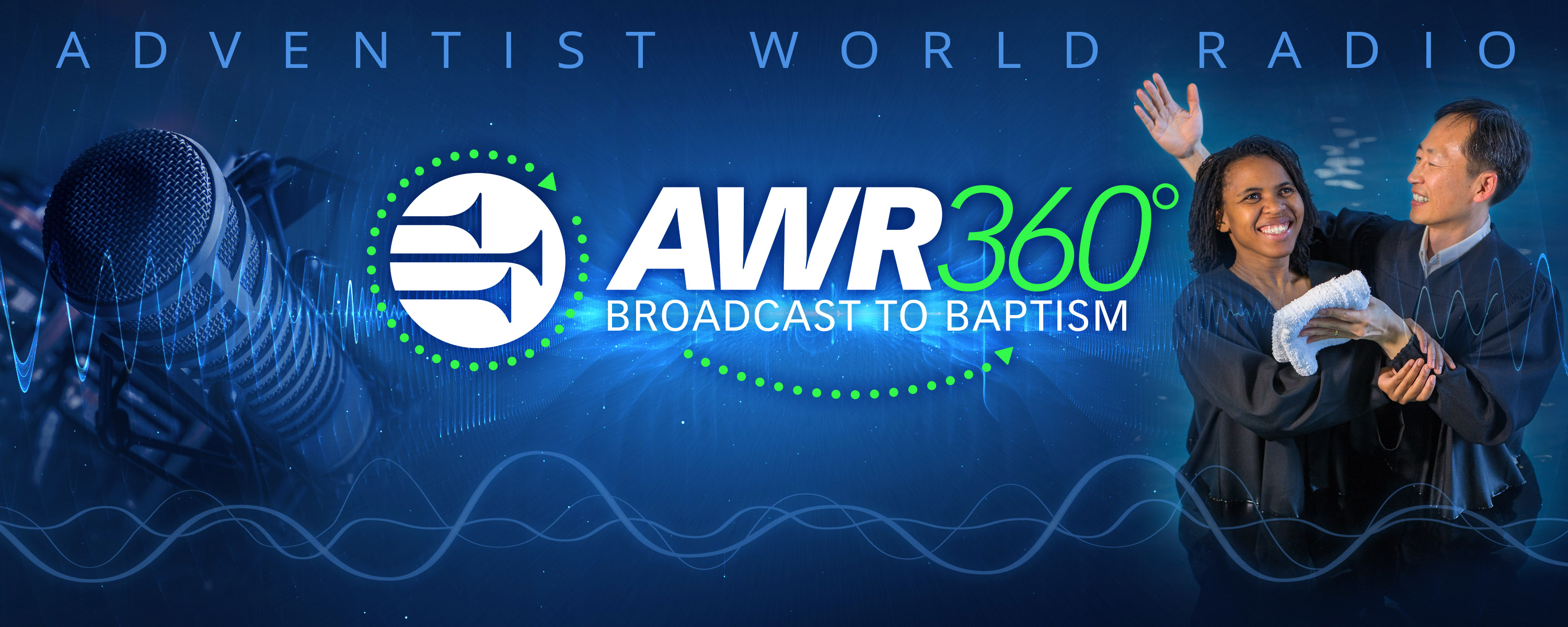 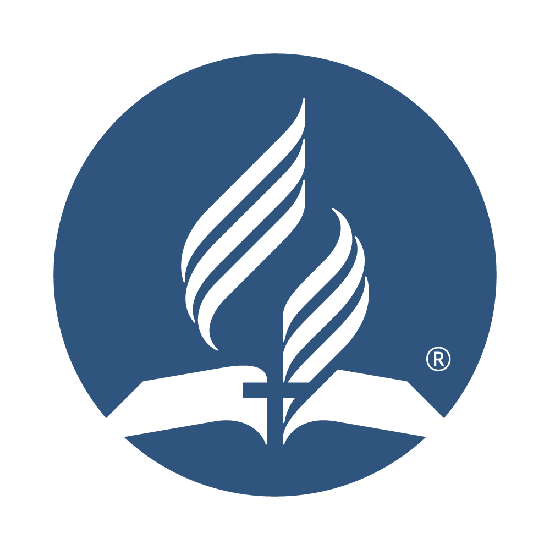 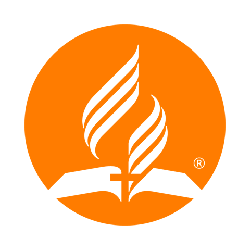 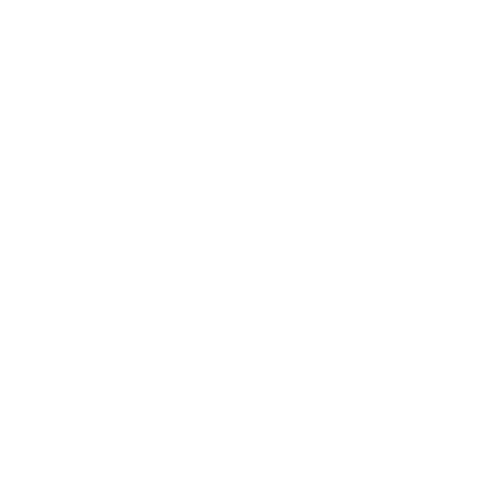 AWR360 CDE
Digital era
.
[Speaker Notes: .]
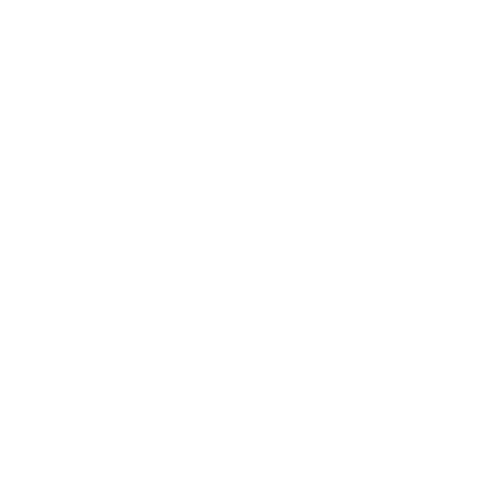 Objective
AWR360 CDE
To lead every digital relationship to baptism and church planting.
[Speaker Notes: .]
.
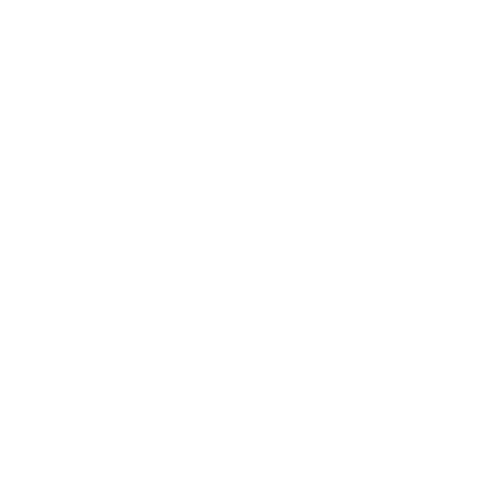 AWR360 CENTER FOR DIGITAL EVANGELISMcde SDE
.
[Speaker Notes: .]
The Plan
To establish an AWR360 Center for Digital Evangelism in the Philippines that will serve in multiple languages to respond immediately to every digital interaction with the Adventist Church so as to build personal, long term relationships that lead to baptism.
[Speaker Notes: .]
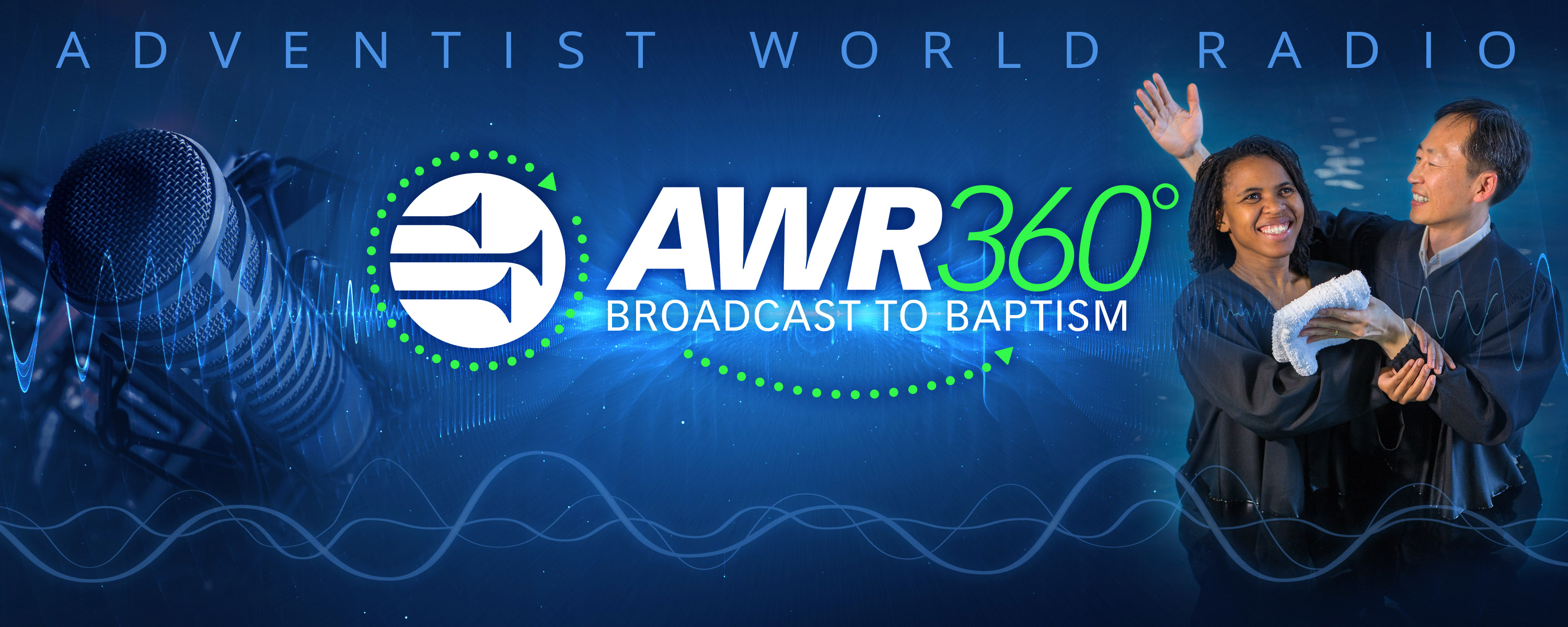 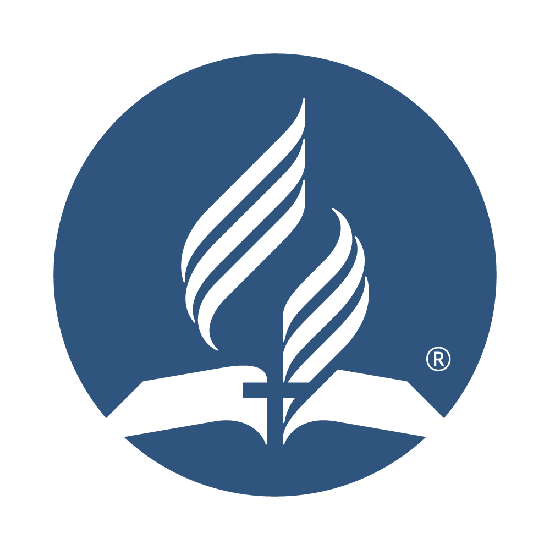 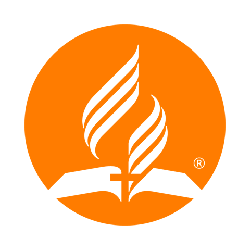 10 - AWR360 CENTER‘s FOR DIGITAL evangelism
[Speaker Notes: .]
AWR360 CENTER FOR DIGITAL EVANGELISM
50+ DIGITAL MISSIONARIES FROM ALL OVER THE WORLD, SERVING IN THE PHILIPPINES
ENGAGEMENT
PRAYER
BIBLE STUDY
LOCAL CHURCH
BROADCAST
BAPTISM
.
Connect within minutes of every interaction
Pray daily, contact weekly to establish relationship
Connect with BCS / local church or give Bible Studies online / through app
Lead them to the local church and follow up. If there are no local churches, help them plant one
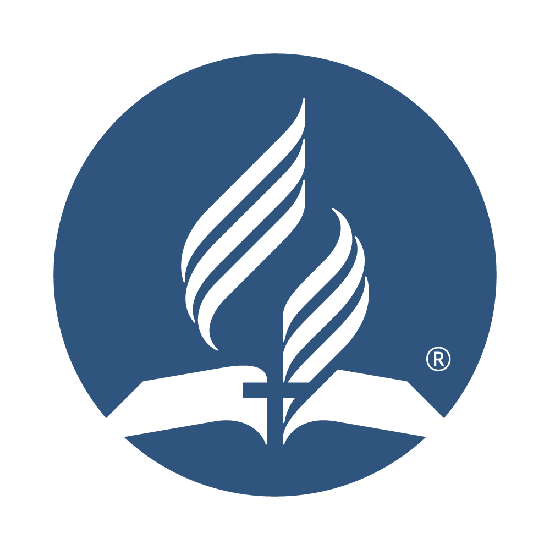 [Speaker Notes: .]
Integration
GC Communication Department
Total Member Involvement
Voice of Prophecy & Bible Correspondence School
GC Sabbath School and Personal Ministries
Adventist Youth Ministries
Adventist Mission
Divisions & Conferences
Adventist University of Brazil (UNASP)
[Speaker Notes: .]
Relationships will be directed to and from Adventist content that helps them toward baptism
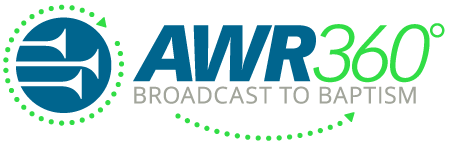 Departments
Services
Institutions
All AWR360 content will point listeners to the digital channels of Adventist Church
Bible Correspondence Schools
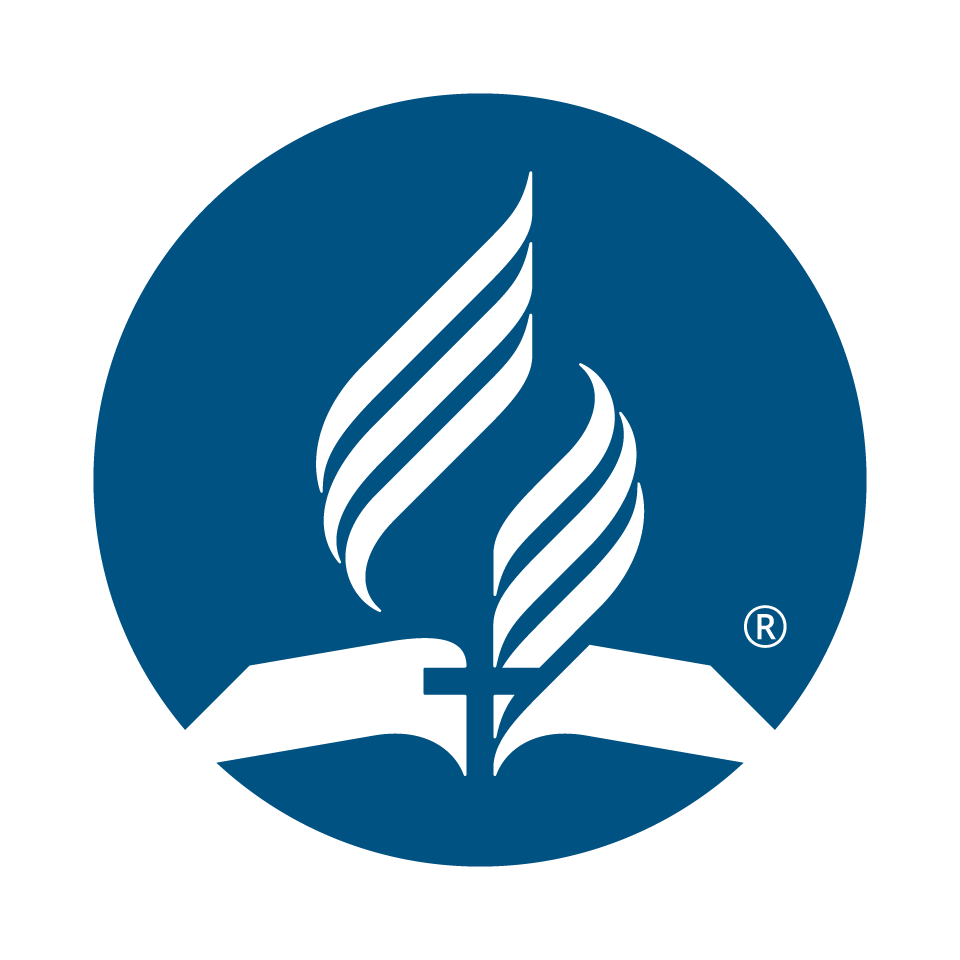 AWR360 CDE
DES
(adventist.org / official social media channels / etc)
[Speaker Notes: .]
BROADCAST
COMPLETE THE CIRCLE
BAPTISM
[Speaker Notes: .]
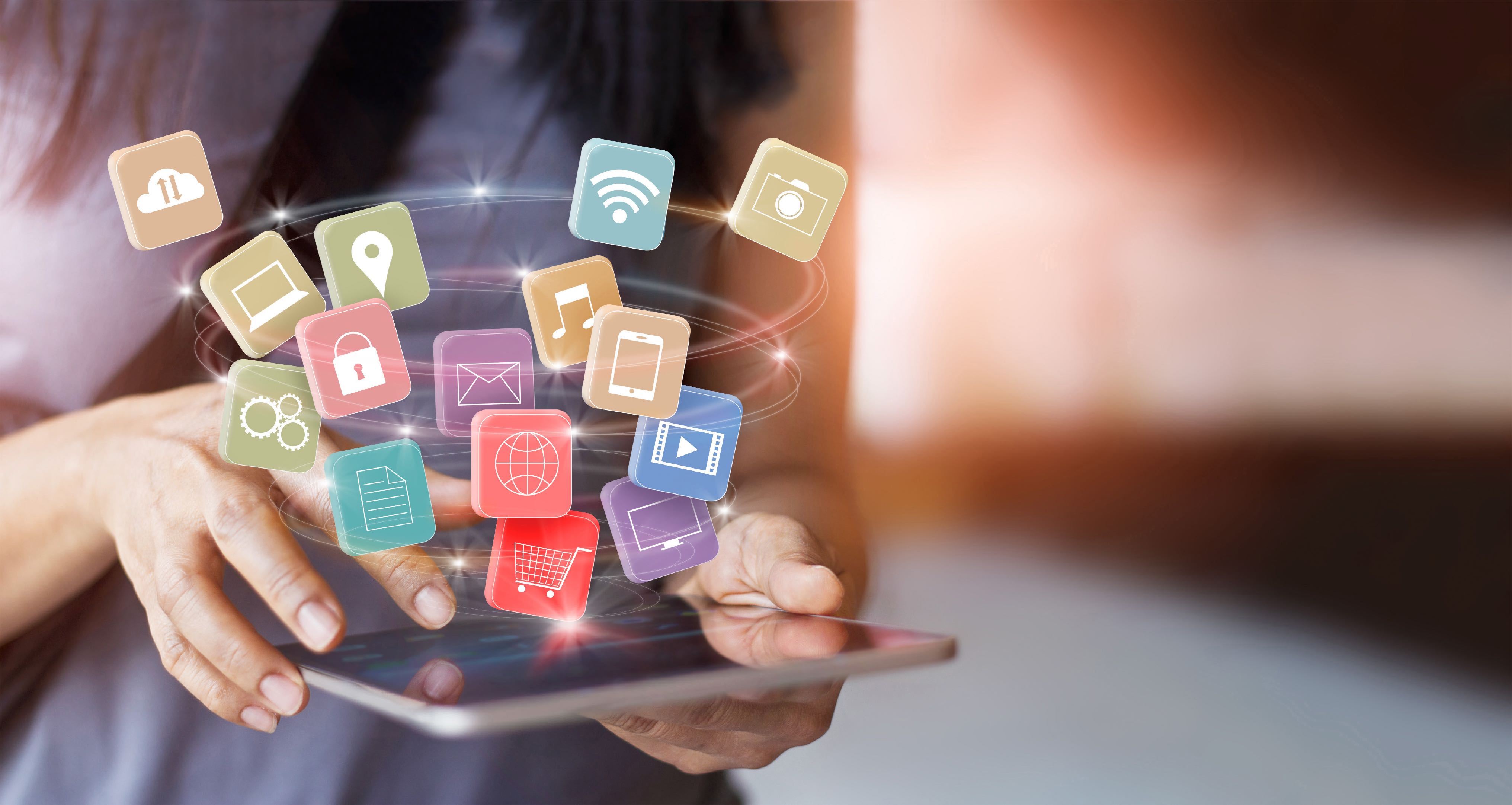 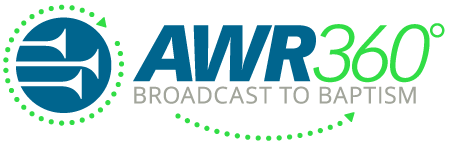 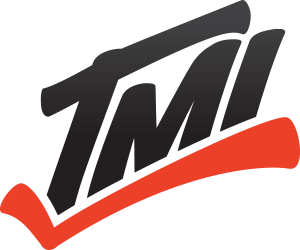 [Speaker Notes: .]
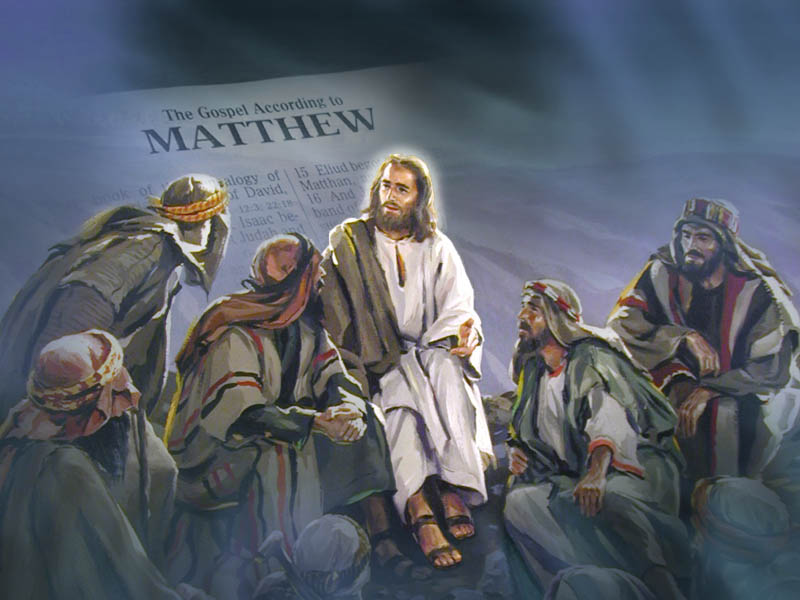 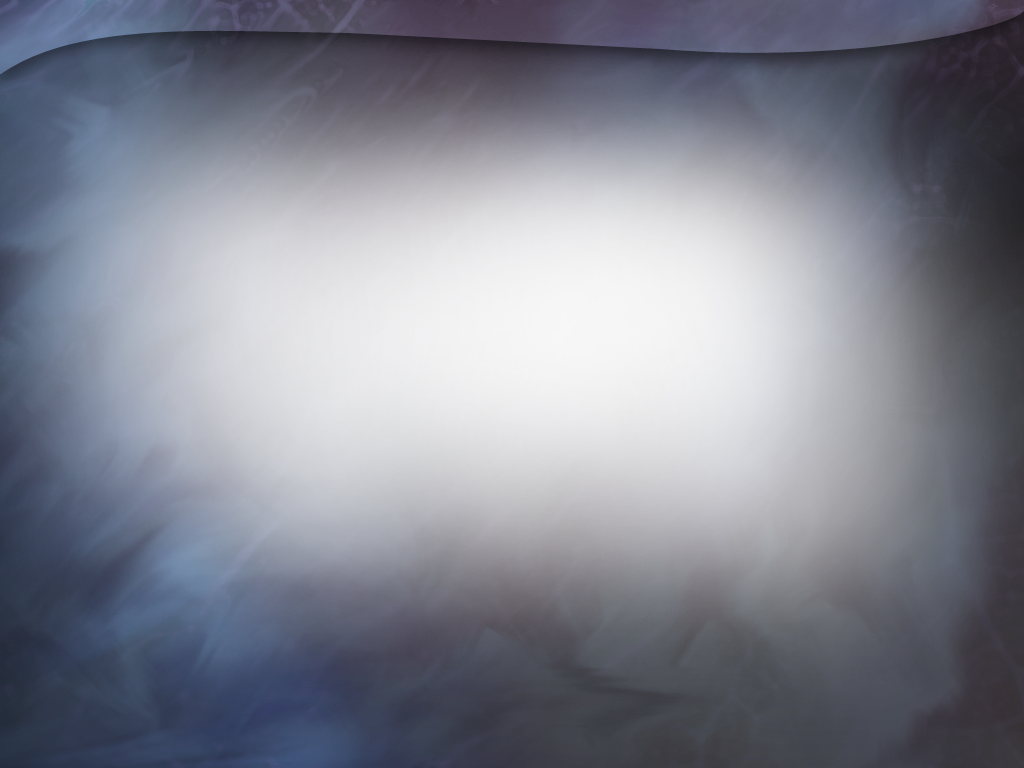 GOSPEL TO ALL THE WORLD
WE ARE THE FIRST GENERATION CAPABLE OF

 REACHING THE WORLD IN MERE MONTHS
[Speaker Notes: .]
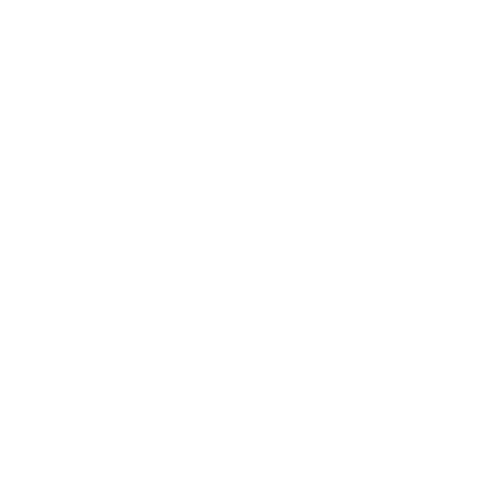 Objective
To lead every digital relationship to baptism and church planting.
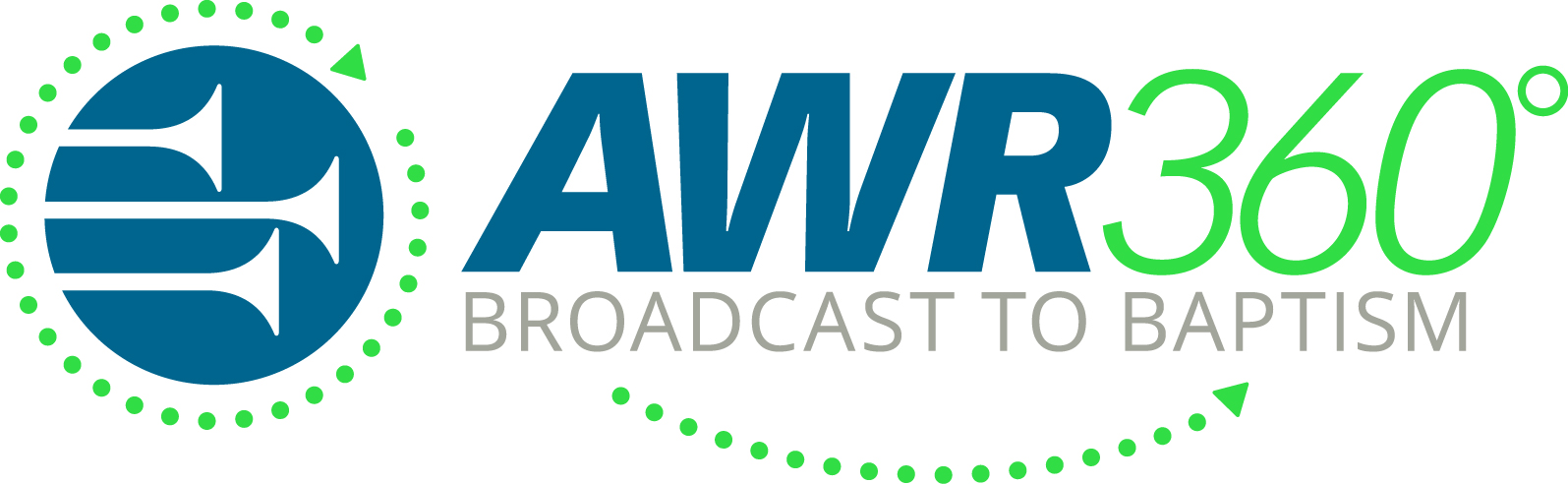 [Speaker Notes: .]
CONNECT THE DOTS
FM; AM; SW; Podcast; Digital Audio Broadcast
God Pods
Cell Phone Evangelism
VOP Bible Schools
Internet Bible School
You Tube Evangelism and Facebook Live
Church Based Health and Bible Seminars
Evangelistic Meetings
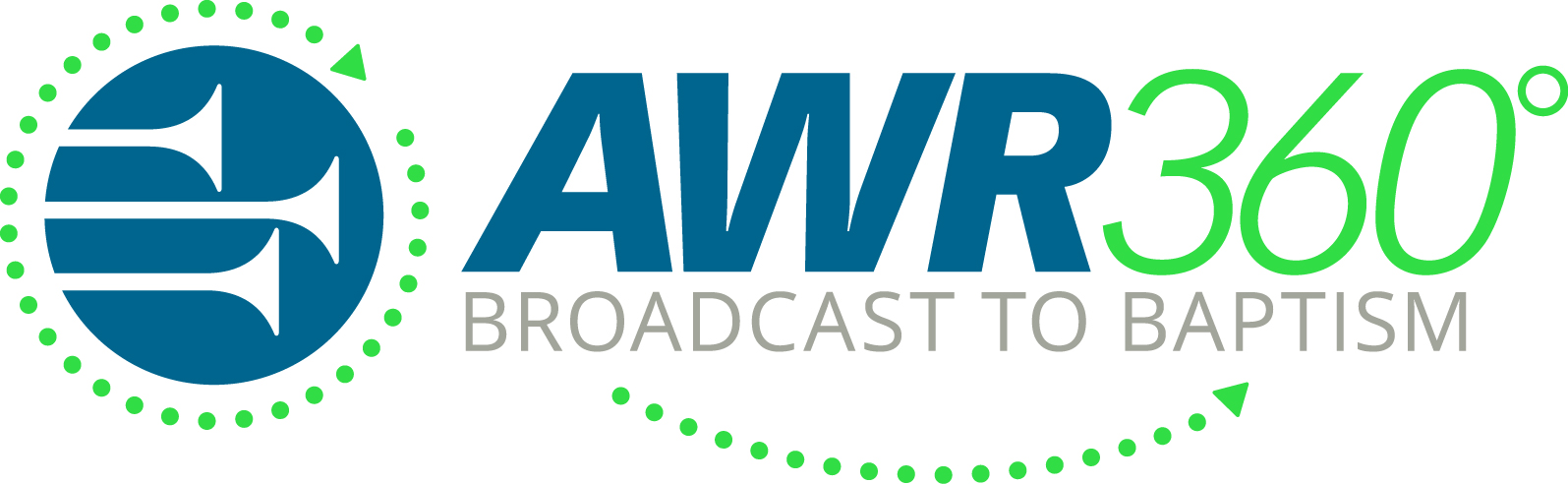 [Speaker Notes: .]
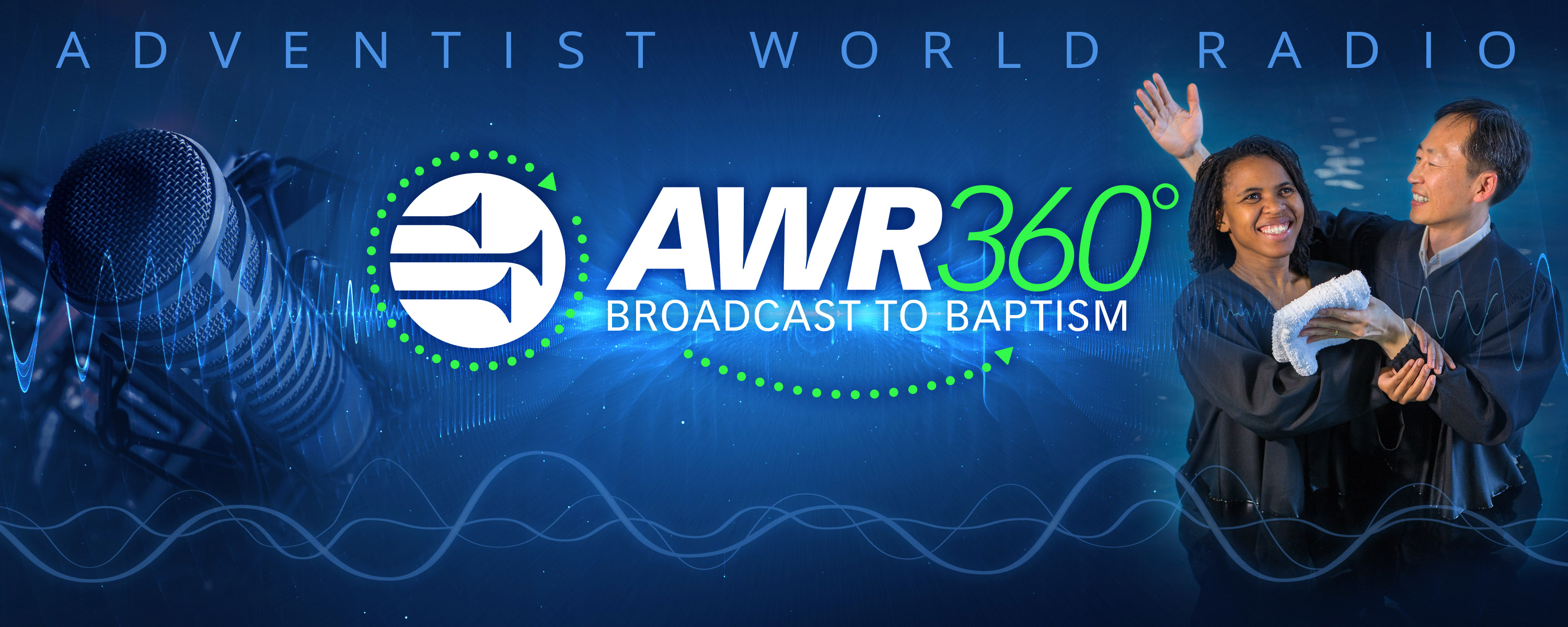 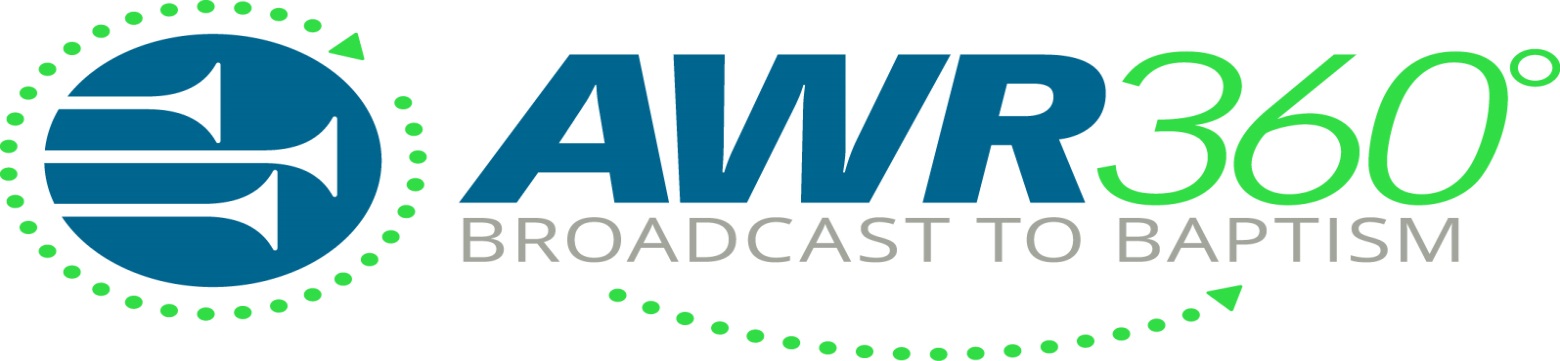 Cell  Phone  Evangelism
[Speaker Notes: .]
.
“The work of God in this earth can never be finished until the men and women comprising our church membershiprally to the work and unite their efforts with those of ministers and church officers” (Testimonies 9, p. 117)
[Speaker Notes: .]